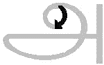 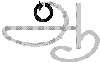 இணைய வழித் தமிழ் கற்பித்தலில் பல்ஊடகங்களின் பயன்பாடுThe Use of Multi Media in Teaching Tamil through Internet Presented in INFITT TIC 2009 at Univ. Of Cologne, Germany
R.Subramani.Ph.D.,
Assistant Professor
Department of Journalism and Mass Communication
Periyar University
Salem-636 011, Tamil Nadu, India
Email:subbu_mathi71@yahoo.co.in
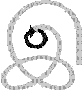 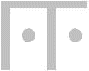 1
Outline
Aim
Role of Multi Media in Teaching Tamil
Teaching Tamil Language through Audio    
Teaching Tamil through Video 
Role of Comics and Comic strips in Teaching Tamil      
Teaching Tamil through Internet   
Challenges in using Multimedia in the Internet
Conclusion
Aims to…..
Explore the possibilities of the effective use of Multimedia in imparting Tamil language education. 
Analyze the potential of 2D and 3D  software, audio, video, comics, comic strips and motion pictures in the acquisition of Tamil language skills.
Identify the effective use of open source software and operating system for instructing Tamil language skills.
Overview
Internet comprises innumerable features. It is the need of the hour to find out the means of using all those features for spreading the Tamil Language. 
Technological advancements in the field of 2D and 3D animations, Video, Audio, Comics, Comic stripes, Motion films have made the Tamil teaching incredibly easy. 
 Software and operating systems like Ubuntu(Tamil Linux),Microsoft, Microsoft Tamil office, suratha Unicode writer and converter, Google search engine and guruji search engine etc  have greatly helped for the development of Tamil language.
Overview
2D and 3D software and audio and video editing softwares like Photoshop, Coral draw, Macro media, Flash, Dream weaver, Audacity, Window moviemaker, etc. serve the purpose of teaching Tamil to great extent. 
We show simple letters on the screen and then using the mouse arrow shows them how to write those letter followed by the pronunciation. This type of learning can be done through 2D and 3D animations and motion pictures which will create a greater impact on the learners.
Overview
Teaching Tamil grammar and literatures can be effectively done through audio visual media. Basics of Tamil grammar can be shared in the form of audio, video, comics, comic strips and portable document format (PDF) in the internet.
Open source 2D software like Inside Point, Art Range and 3D software like Motion Builders, Bryce 5.5 and with assistance of social networking websites like Back Flip, Blog Mark, Dig, Stumble Upon and with the help of animation software Tamil education related contents can be shared through audio files, photographs and videos.
Role of Multi Media in teaching Tamil
Researchers have reiterated that audio visual learning has crafted admirable impact on the learners.
The significant of the internet is that we can find audio, audio visual and text all under one umbrella. This multi-benefit internet has created a new dimension in the present world.
Role of Multi Media in teaching Tamil
Recent advances in computer technology now allow the delivery of digital audio and video in the same interface of a written script (Brett: 1997). 
Studies of motivation and the use of Multimedia or interactive video have demonstrated positive effects (Brett, 1996, Watts: 1989)
Role of Multi Media in teaching Tamil
Using computer, video, and Internet-based materials in educational activities, eases teachers’ class-management problems, increases students’ and teachers’ attention levels, and enhances the learning-and-teaching process’s effectiveness (Melvin & Horton, 1996; Deborah, 1998; Christine, 1999; Beers, Paquette, & Warren, 2000; Kablan, 2001). 
This type of learning can create a different experience. Videos are compatible with constructive education due to their potential to bring real-life situations and problems into classrooms, where they are widely used (Hult & Edents, 2003; Friel & Carboni, 2000; Daniel, 1996; Cannings & Talley, 2003; Bucalos, 2003). 
When we are teaching a language through various medium, we can utilize text, audio and video. Through this type of learning a close relationship can be maintained.
Teaching Tamil Language through Audio
The practice of oral tradition in Tamil language is in existence for thousands of years. From generation to generation our traditional art forms like Theru Kutthu, Tholpavai and Mayilattam, and oyilattam exist purely through the practice of oral tradition. 
The literatures that we read today were once learned through oral communication. And Tamil grammar itself was taught through oral language. Thousands of years ago, Tholkapiam was recited only through oral language. Only later it took on the written form.
Teaching Tamil Language through Audio
Sound recording in these days is very simple and hardly costs much. Recorded audio either by mobile phone or computer can be edited and modified using the software like Audacity, Hammer Head Rhythm Station, Audio book Cutter Free Edition, Free cycle, Flexi Music, Wave Editor, Gold wave, Media Digitalizer, Mp3splt,MP3 Stream Editor, Aviary Myna, n-Track Studio etc . 
Texts given in audio file format will have greater impact on the listeners. This software can be used for teaching Tamil through high quality audio files.
Teaching Tamil Language through Audio
Using audio medium, grammar, pronunciation, tongue movements can be accurately recorded. With the help of listeners own language audio files can be produced. And these audio files can be transferred into the modern gadgets like cell phone for further usage. 
It is believed that this type of audio file format helps in recording the apt traditional pronunciations, local slang, rising and lowering tones and expressions, thus bringing life to the language.
Teaching Tamil Language through Audio
The significance of the oral tradition is that it has undergone changes in different stages and still it has not lost its importance. Therefore to teach a language using this format will always be appropriate.
Teaching Tamil through Video
The teaching of visual communication has got immense importance and it creates a greater impact. Today almost every one of us has witnessed still camera and video recorder. 
In recent times the number of people who use camera in their mobile phones has considerably increased. Now it has become possible to teach language using video camera to those who know Tamil and to those who do not know Tamil.
Teaching Tamil through Video
Lessons can be offered through video camera like traditional method, without any doubt it is not going to bear fruit in any way. But if video combined with text created by using software like flash, truly it will have heaps of benefits. 
This type of video can be easily edited using open source software. For example, the software Wax has the capacity to add 2D and 3D effects to the video during the editing process. This software is user-friendly and even beginners can work on it. Converters can be used for converting the formats This software can also be used for creating contents for the video.
Teaching Tamil through Video
Using video for teaching Tamil will create transformation on the learners. 

Therefore text and audio visual should be blended together for the effective learning.
Comics and Comic strips in teaching Tamil
2D and 3D pictures and motion pictures software helps us greatly in the following works and might have greater impact on the learners.
For example,
creating models to describe a hypothesis found in Tamil education  
demonstrating science and technology through explanatory pictures
to draw diagrams related to mathematics and economics
to explain an activity through motion pictures
to narrate a comic stories
to draw cartoons
to create 2D and 3D animation movies according to the story
Comics and Comic strips in teaching Tamil
Motion Builders (Personal Learning Edition) - helps professionals and 3D animators, Even this software can be used for teaching Tamil language through 3D animation. 
Bryce 3.5 is another kind of 3D animation software which goes very handy even for the new users, thus making possible use of 3D models. 3D models too can be easily created for teaching Tamil language.
Role of Comics and Comic strips in teaching Tamil
Scribers Desktop Publishing is commanding software. Using this software, all sorts of texts can be created. This software will be of great help in educating Tamil through 2D animation. 
Smooth Draw NX is a 2D animation software. High quality drawing and hand drawings can be made from this software. A number of tools like brush, pencil, pen tool are available in this software.
Comics and Comic strips in teaching Tamil
Pixia is used for drawing. In this software there are various tools layers, brushes, masking tools, light correction included for better quality outputs. Insight Point – this software can be used for internet and graphics. 
Using this software our thought can be brought into texts and graphics. This software can also be of immense assistant to make 2D and 3D graphics for teaching Tamil language.
Teaching Tamil through internet
Internet acts as bridge for connecting all the media together. In today’s scenario, web blogs and social net working websites work as major sources of alternative Mass media. 
Web blogs and social networking web sites play a significant role in imparting Tamil education all over the world in different forms-audio, video, 2D, 3D and motion pictures, etc.
Teaching Tamil through internet
One can easily share what he/she has in his/her mobile phone, computer and recorder to a large number of people through web blogs and social networking websites.
Now, there is more scope for web blogs and social networking websites being translated into other languages.
Teaching Tamil through internet
Following are the some of the blogs and social networking websites which can be used for teaching Tamil language.     
Aim- this social networking website can be used for sharing information on line. For the purpose of Tamil education online quiz can be conducted and shared.
Delicious- This website is widely used for compiling and sharing social book marks. Through this web site Tamil education can be effectively done by compiling and sharing Tamil education related book marks worldwide.
Teaching Tamil through internet
Ask-This website acts as search engine for finding out websites, pictures, news, maps, local and business related news. This website is also helpful in finding out Unicode in Tamil.
Back file-Tamil teaching related texts, audio files, photographs, and video can be easily shared through this website. 
Anybody who has basic knowledge about computer can access internet Tamil content with the help of Unicode.
Challenges in using Multimedia  in the internet
The compatibility among the operating system, fonts, key board, and usage of Unicode are the prerequisites for the successful operation of Tamil in internet medium. 
To convert printed magazines and books into e-books, portable document format, and dot net, the compatibility among these formats are needed at this hour.
Challenges in using Multimedia in the internet
The compatibility among the format of audio files, players, and speed of the internet browser are ought to be analyzed. 
The speed of the computer is highly dependent on the speed of the internet browser, because of this reason; we are facing trouble in sharing the high-quality video files.
Challenges in using Multimedia in the internet
Like English we do not have sound recognizer, signature recognizer, optical character recognizer, dictation writer, and live spell checkers in Tamil. This inadequacy is highly preventing the effective use of Multimedia in teaching Tamil through internet. 
Users are encountering problem in downloading and installing the Tamil conventional fonts in the system. We can solve this problem by using pdf format.
Challenges in using Multimedia in the internet
The cell phone technology and internet technology are acting as an interface for Multimedia. We can make use the features of these available facilities. We may think about the effective utilization of Mobile streaming, mobile video streaming, and internet video streaming for teaching Tamil.
Conclusion
This paper has made an attempt to identify the existing Multimedia open source software to teach Tamil through internet.
Conclusion
Based on the exploratory approach some suggestions have been codified in  the effective use of two dimensional and three dimensional  animations, audio , video, comics, comic strips  and motion pictures in teaching Tamil through internet medium, but certain guidelines ought to be laid down in the preparation of lesson plan.
Conclusion
Many English language portals have been offering basic grammar with multimedia features to the global learners. They are effectively making use the multimedia software for teaching English to the native and non native learners. We can also replicate the successful models in our Tamil portals.
Conclusion
Multimedia to be an effective tool for the Promotion of learning which provides for constructive source of knowledge of language, Better learning is not an outcome of better ways of instruction; rather, it is a product of more opportunities to construct knowledge of language (Papert: 1993).
Conclusion
We must make sure the difference between the learning from technology and Leaning with the technology. Device can offer information, but it has to be used to posses as a cognitive tool in the construction of knowledge acquisition process.
Many thanks for your attention
R.Subramani.Ph.D, 
Assistant Professor,  
Department of Journalism and Mass Communication  
Periyar University,
Salem-636 011,
Tamil Nadu, India.    
Email:subbu_mathi71@yahoo.co.in